EE530 – Eletrônica Básica I
Transistor Bipolar:
Polarização e
Modelo de Pequenos Sinais
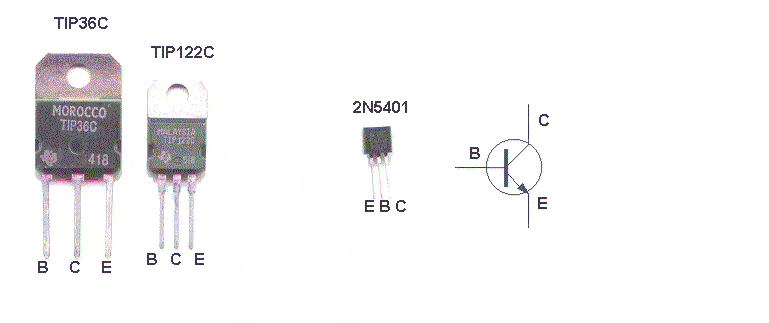 Roberto L. de Orio
BJT em Análise DC
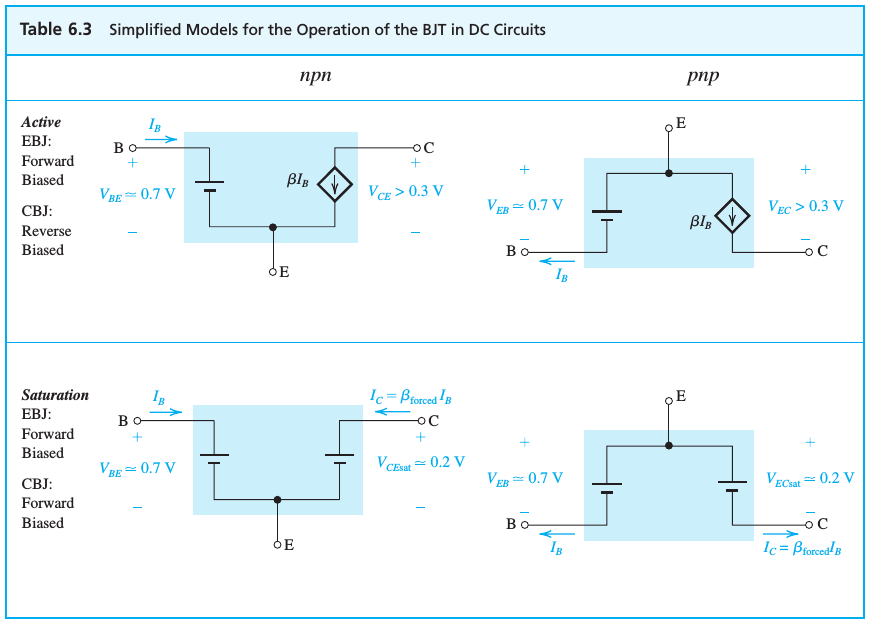 Polarização do BJT
Localizar o ponto de operação do transistor na curva característica, por exemplo, no gráfico iC – vCE

Estabelecer uma corrente dc constante no coletor/emissor do transistor

Idealmente, insensível às variações de temperatura

Insensível às variações do 
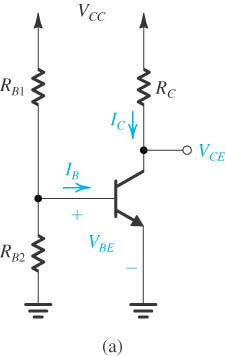 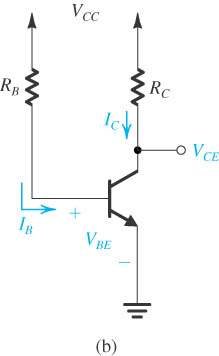 Polarização do BJT
Duas configurações não recomendadas: grande variações de IC e VCE
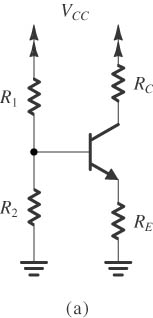 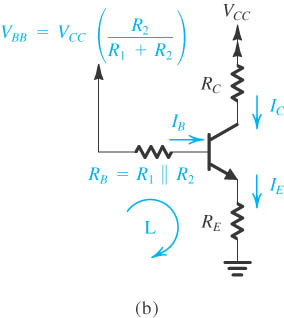 Polarização do BJT: Arranjo Clássico
Utilizando uma fonte de alimentação simples







RE proporciona uma realimentação negativa
Compromissos de projeto:
Ganho de tensão
Excursão do sinal
Resistência de entrada
Polarização do BJT: Arranjo Clássico
Utilizando duas fontes de alimentação
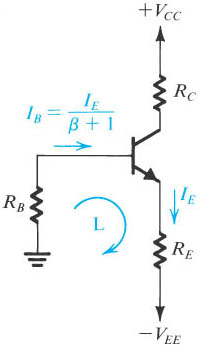 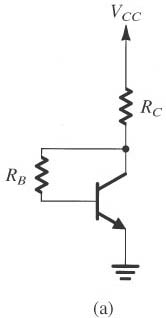 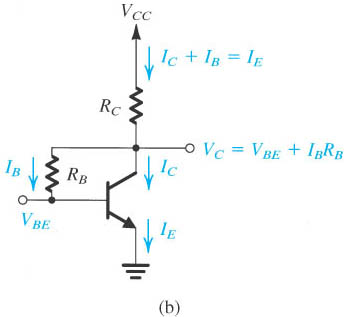 Polarização do BJT
Utilizando resistor de realimentação (negativa) do coletor para base (auto-polarização)









RB determina a excursão máxima do sinal no coletor
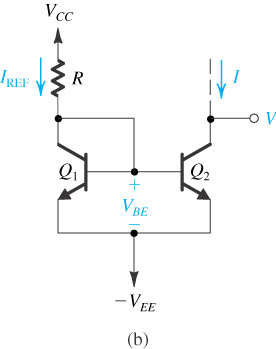 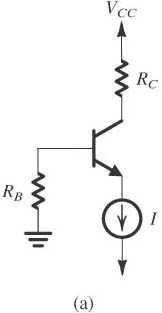 Polarização do BJT
Usando uma fonte de corrente constante (espelho de corrente)
IE independente de variações de e RB
RB pode ser elevado: maior resistência de entrada








Q2 deve permanecer no modo ativo: V > -VEE + VBE
BJT como Amplificador: Análise Gráfica
Determinação do ponto de polarização: reta de carga
Característica de entrada: iB - vBE
Determinação de IB e VBE
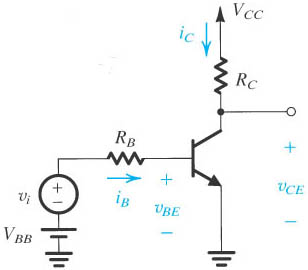 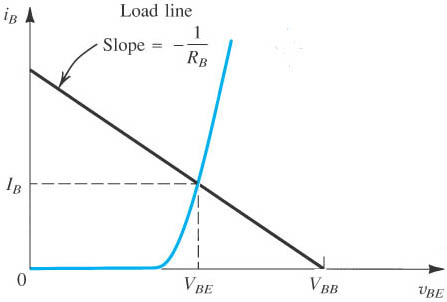 BJT como Amplificador: Análise Gráfica
IB é conhecida
Característica de saída: iC - vCE
Determinação de IC e VCE
Ponto de polarização ou quiescente: Q
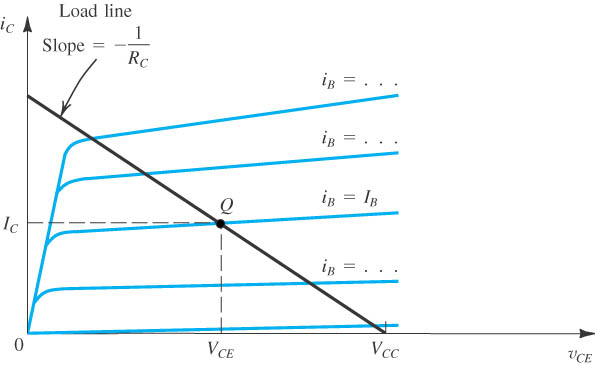 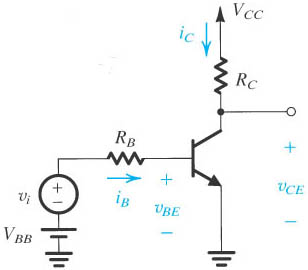 BJT como Amplificador: Análise Gráfica
Operação como amplificador: ponto de polarização Q na região ativa

Deve estar localizado de forma que possibilite a excursão do sinal de saída (~ no centro da região ativa)
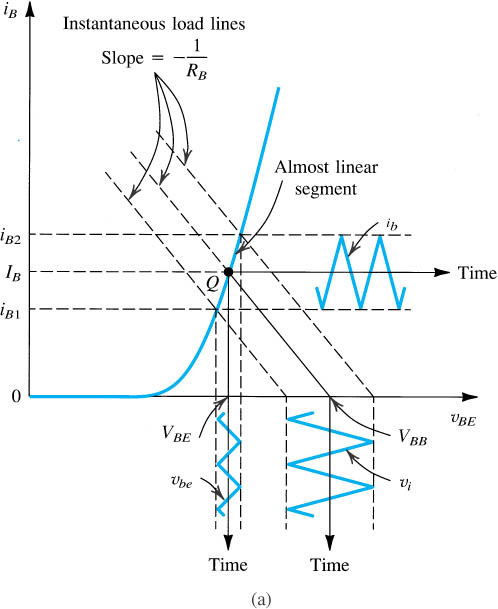 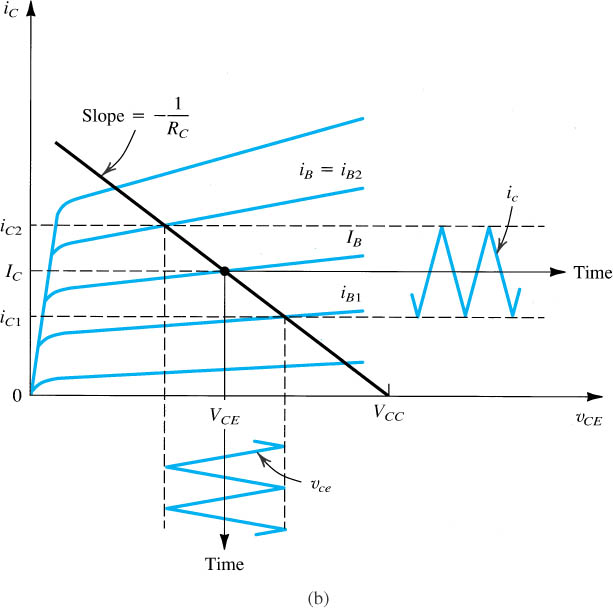 BJT como Amplificador: Análise Gráfica
Entrada: reta de carga instantânea correspondente a VBB + vi(t)
Pequenos sinais: operação linear
Variação de iB corrspondente à vi
Sinal na saída (iC e vCE): ponto de operação se move ao longo da reta de carga da saída em função da variação de iB
BJT como Amplificador: Análise Gráfica
Ponto de polarização x máxima excursão do sinal
vCE muito alto: BJT entra em corte
vCE muito baixo: BJT entra em saturação
QA: excursão positiva bastante limitada
QB: excursão negativa bastante limitada
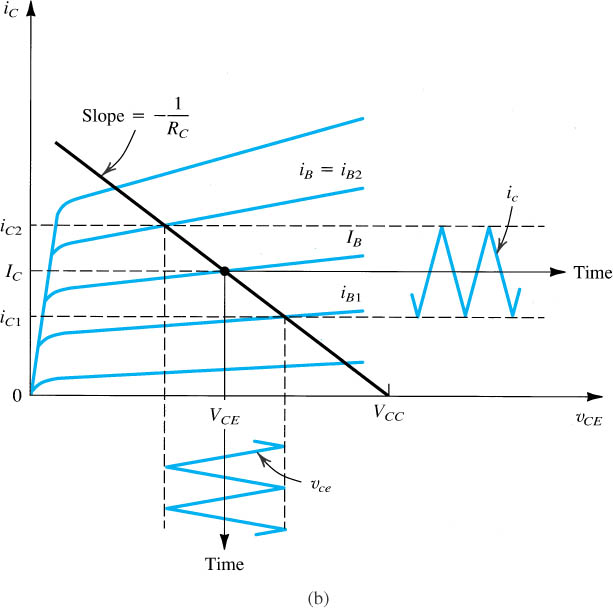 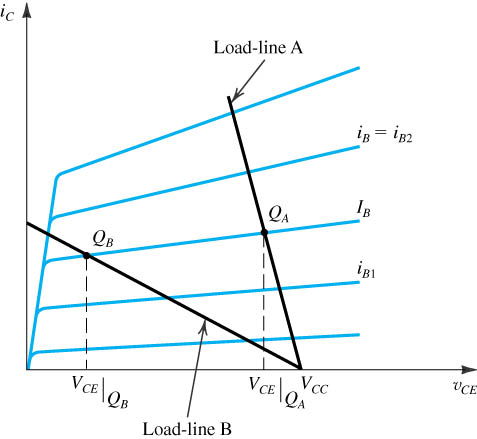 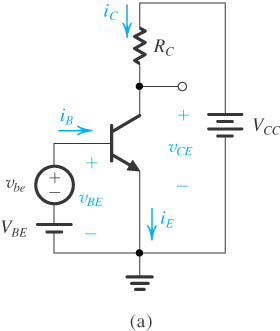 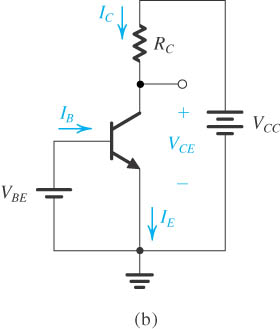 Modelo de Pequenos Sinais
Modo ativo
JBE diretamente polarizada por VBE
JBC reversamente polarizada através de VCC

Polarização
Modelo de Pequenos Sinais
Aproximação de pequenos sinais:






gm = transcondutância
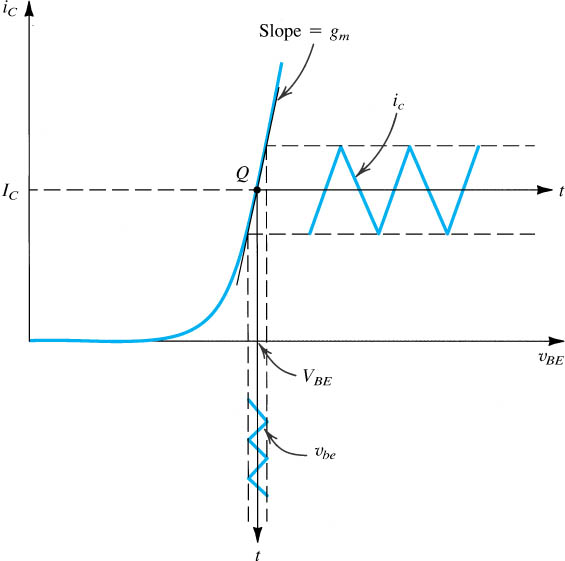 Modelo de Pequenos Sinais
Corrente de base e resistência de entrada da base






Corrente de emissor e resistência de entrada do emissor
Modelo de Pequenos Sinais
Ganho de tensão





gm  IC: ganho tão estável quanto a IC
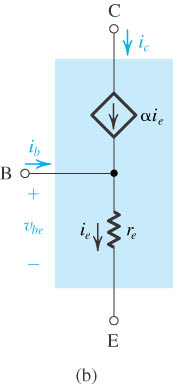 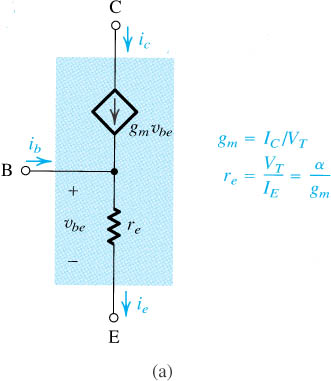 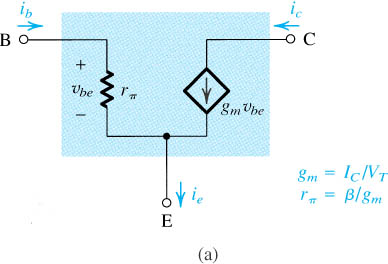 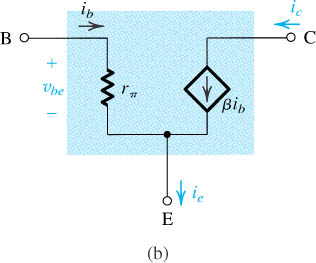 Modelo de Pequenos Sinais
Modelo -híbrido






Modelo T
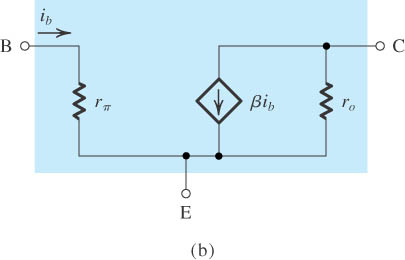 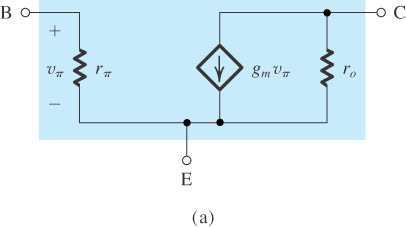 Modelo de Pequenos Sinais com Efeito Early
Modelo -híbrido






Modelo T
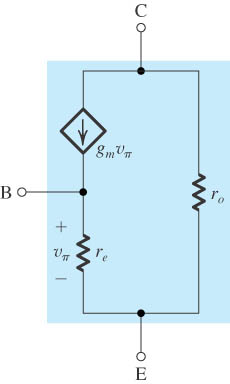 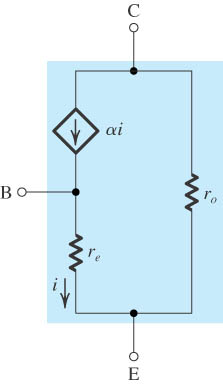 Resumo: Modelo de Pequenos Sinais
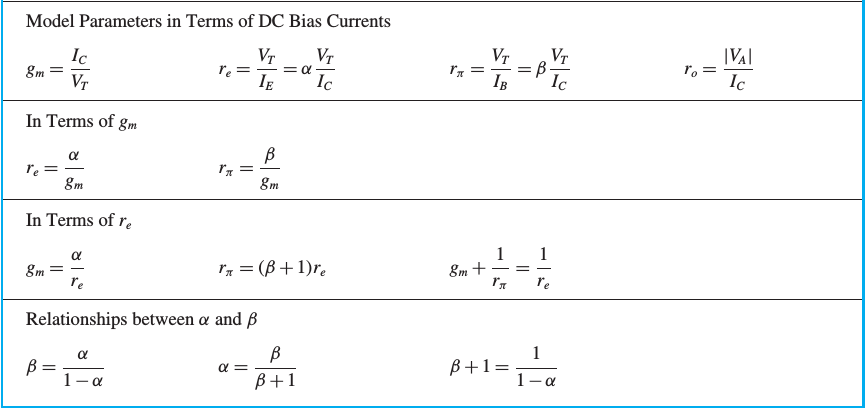 Exemplo
A) Determinar o ganho tensão do circuito abaixo.  = 100.
	B) Calcular a amplitude máxima de vi (onda triangular).
	C) Para vi máximo, esboçar as formas de onda iB(t), vBE(t), iC(t) e vC(t).
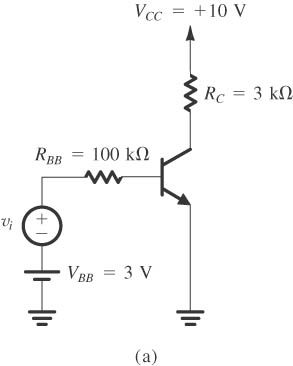 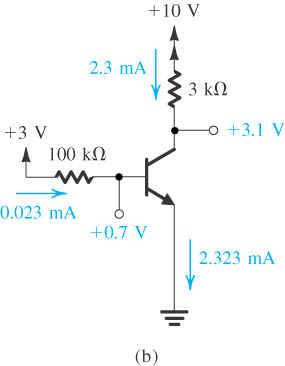 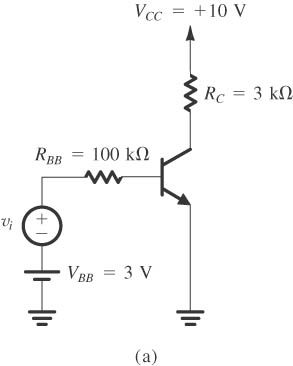 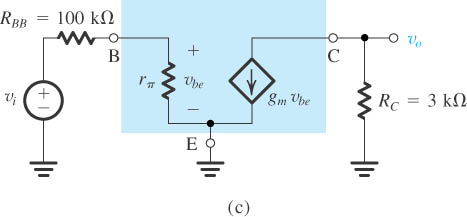 Exemplo
A)
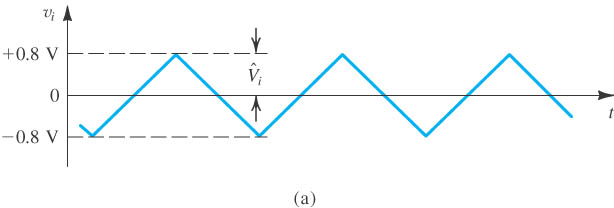 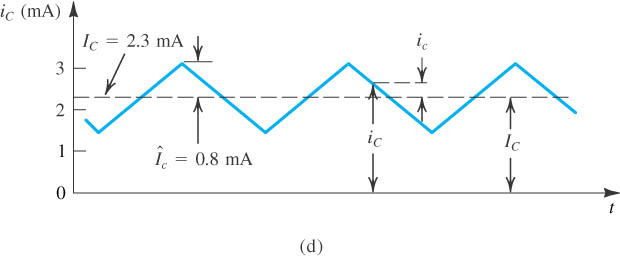 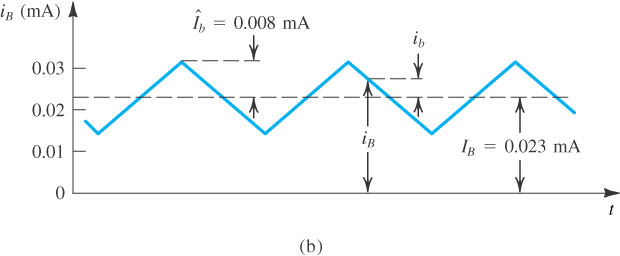 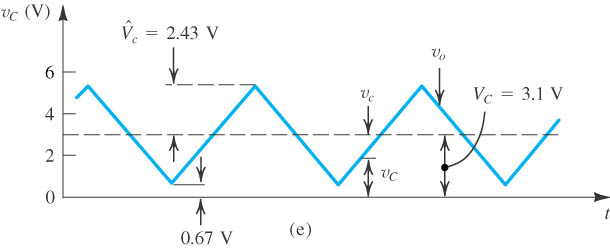 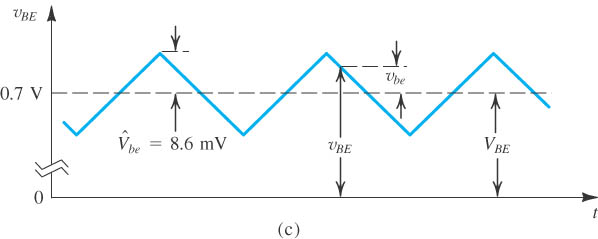 Exemplo
B)


C)
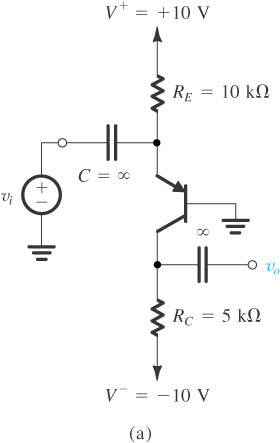 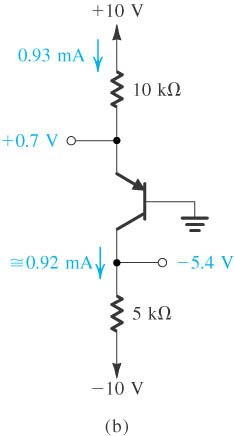 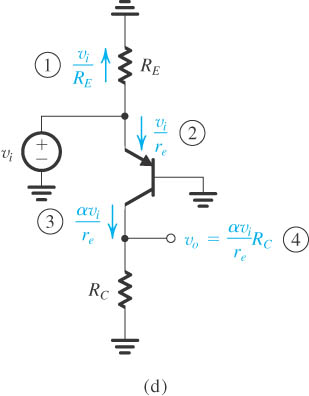 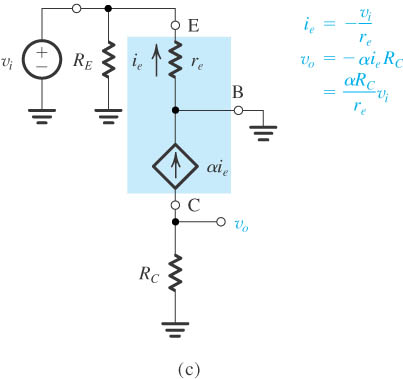 Exemplo
Determinar o ganho de tensão e esboçar vC.  = 100.
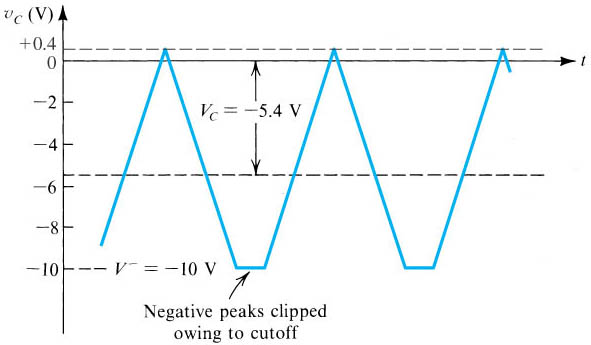 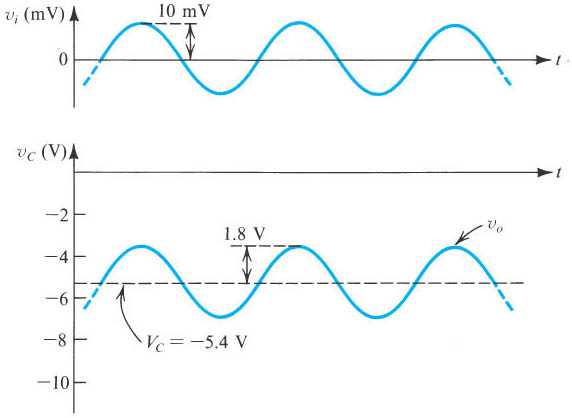 Exercício
Para o circuito abaixo  = 100 e VA = 100 V. Calcule:
A) Tensões dc na base, emissor e coletor.
B) gm, r e ro.
C) Com Z no terra e vs em X e Rs = 2 k e RL = 8 k em Y, calcule o ganho vy/ vs.
D) Qual o ganho se ro é desprezada? Qual o erro na estimativa do ganho?
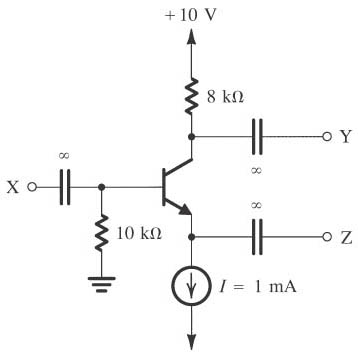 Sugestão de Estudo
Sedra (5ª ed.) – Capítulo 5, Seção 5.3 – 5.6
	Exercícios correspondentes
Lista 03 – exercício SPICE
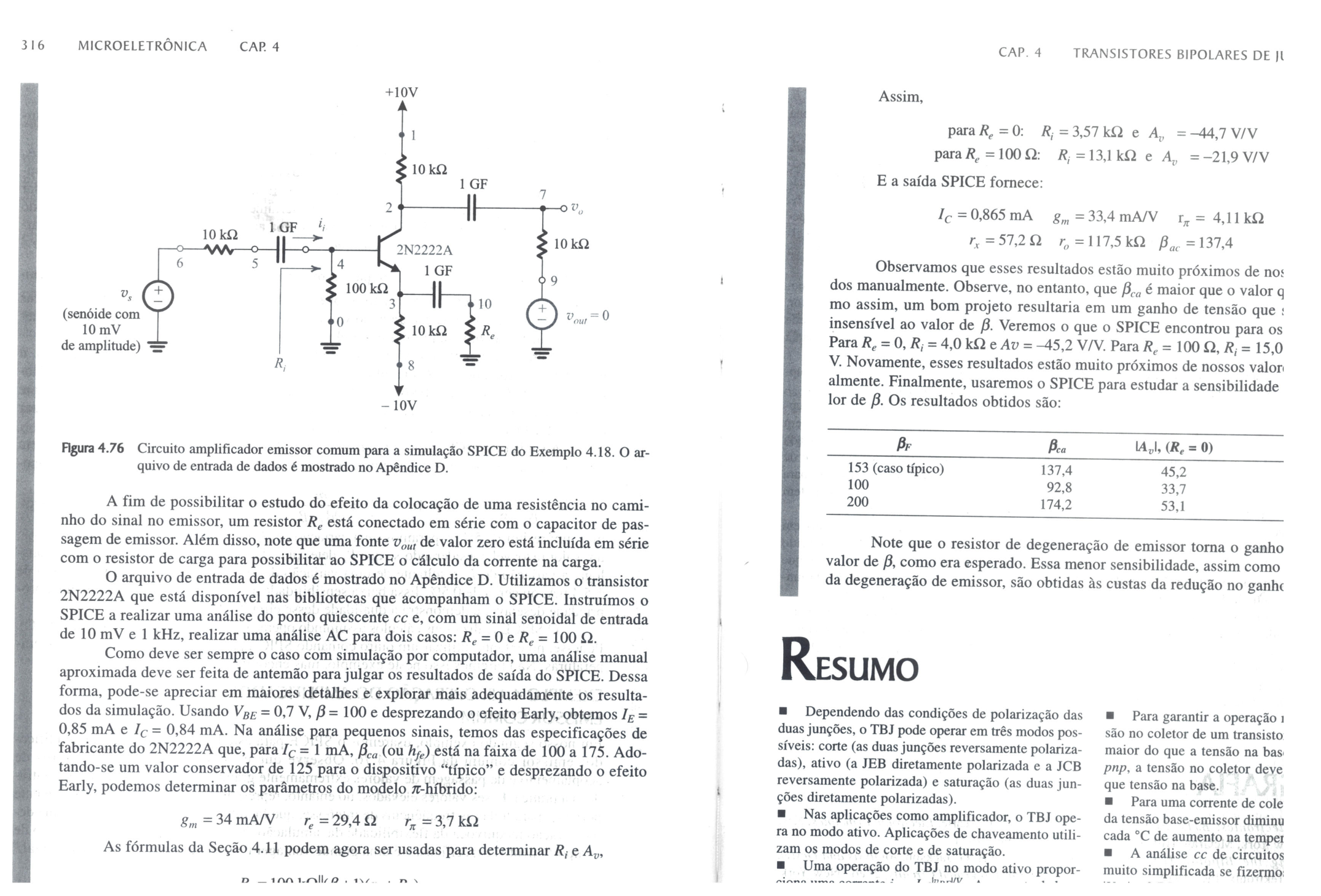 Projeto Final
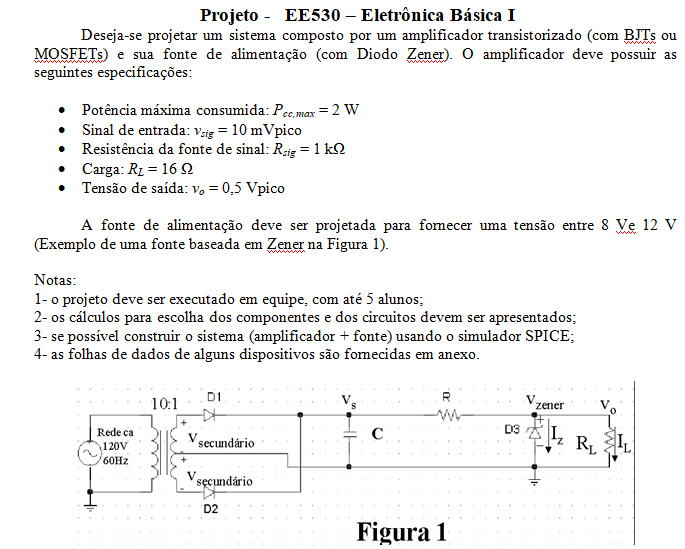